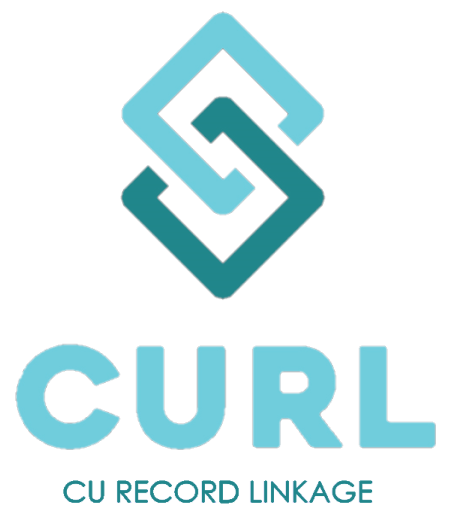 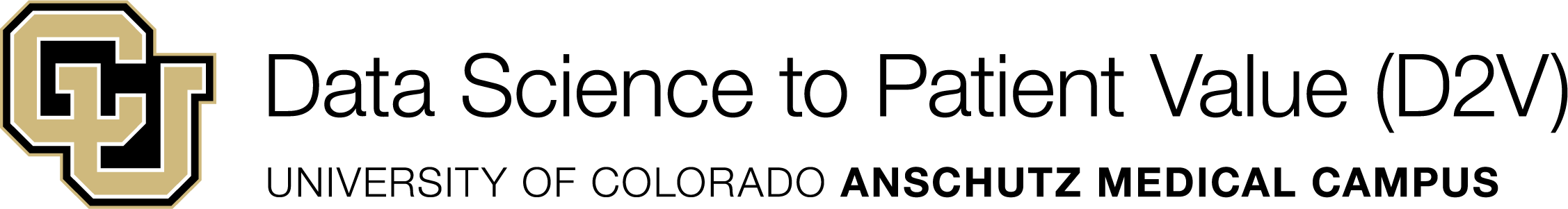 Patient Health Record Linkage Methods
Toan C. Ong, PhD
Agenda
Definition and objectives of record linkage
Linkage process
Linkage variables
Linkage methods
Definition
Record linkage: a process to determine if two or more records belong to the same individual
Objectives
Data de-duplication versus data enrichment using record-linkage
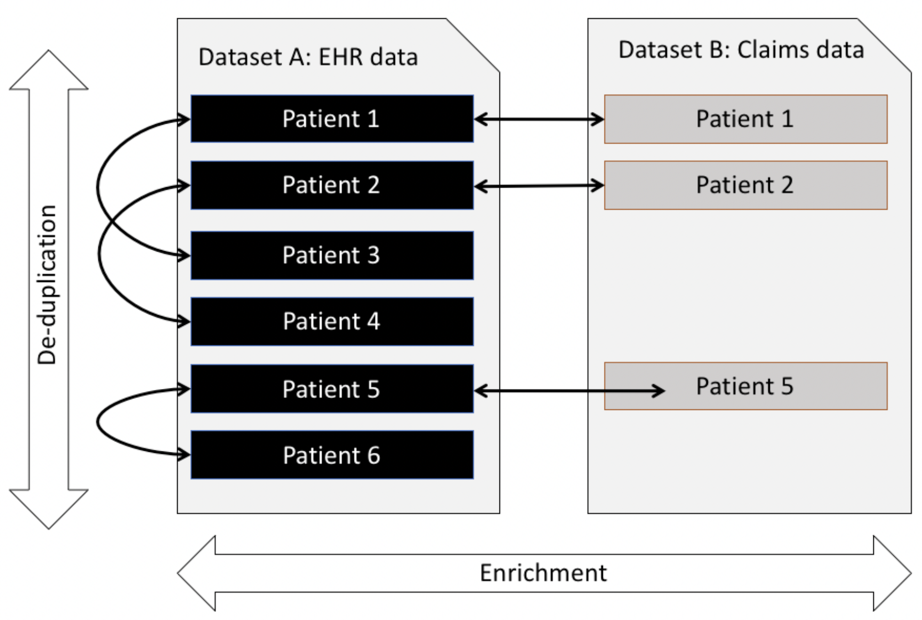 CU Record Linkage (CURL) Data Flow
Hashed PHI
Clear-text PHI
Color code:
(U of Colorado)
Linkage
Configurations
CURL Key Master
Generate Key
Hash key
Site A
Hashed data
Clean and profile data
Hash Data
Review Hashed Data
Site A Source data
Site B
Hashed data
Clean and profile data
Hash Data
Data transfer
Review Hashed Data
Site B Source data
NWI
CURL Honest Broker
Link data
Load, block and profile hashed data
Linked data
NWI = Network identifier
www.curl.center
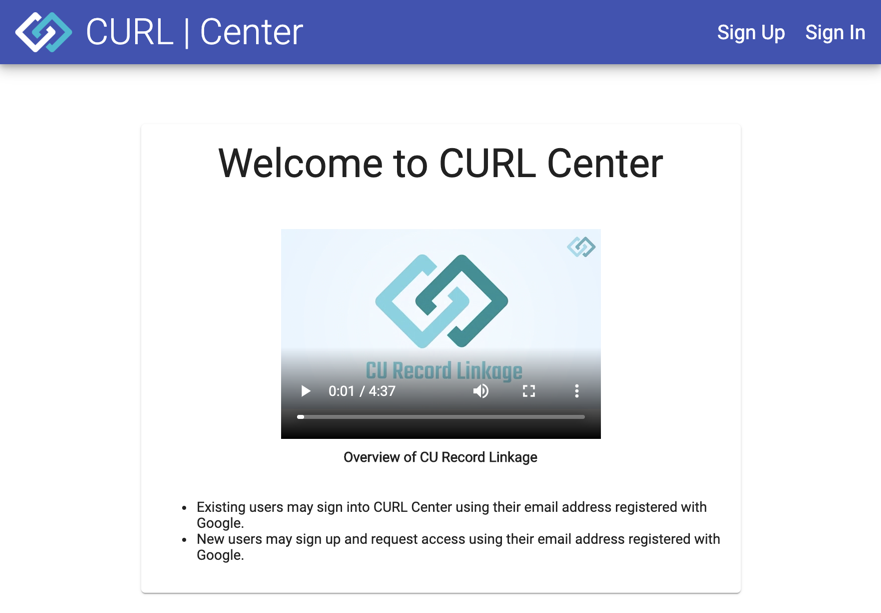 Linkage variables
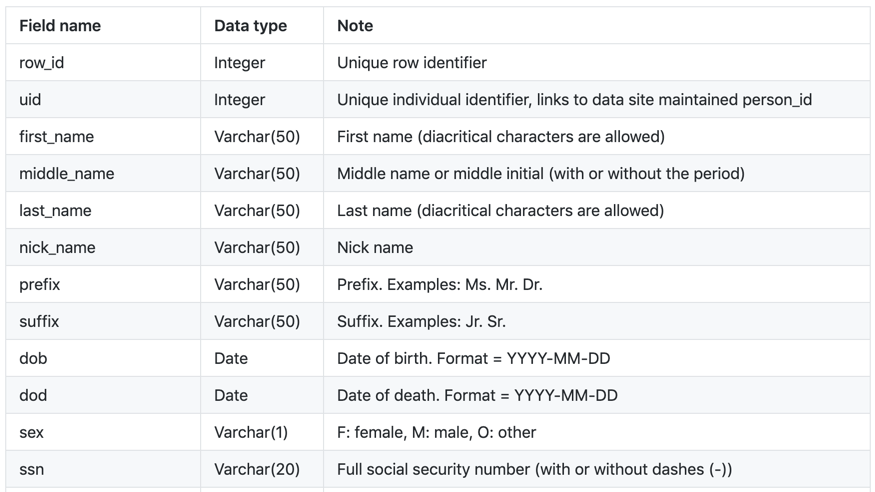 Linkability measures
Missing data ratio
Unique data ratio
Group size
Information amount
Shannon entropy
Maximum theoretical entropy
Percent of Maximum theoretical entropy
Linkability measures
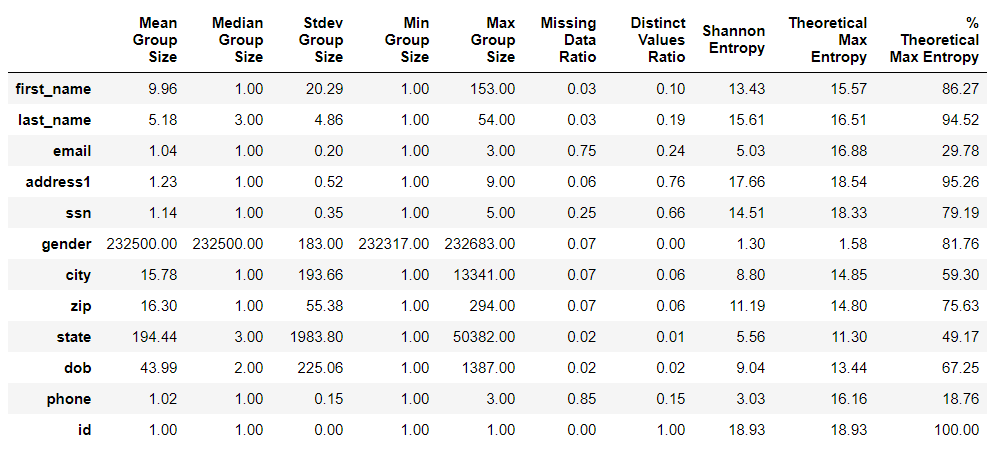 Results of key quality and linkability measures using the 300K corrupted synthetic data set
Data normalization
First and last names: non-alphabetical characters, including spaces, were removed. 
Middle name: shortened to middle initial. 
Gender: all genders were converted to one of three possible values: F, M, or NULL.
Date of birth: converted to YYYYMMDD format.
SSN4: Extract last 4 digits from full SSN.
Data hashing
Data encryption/hashing
Advanced encryption standard (AES) methods
One-way hashing methods
Bloom filters, locality-sensitivity hashing
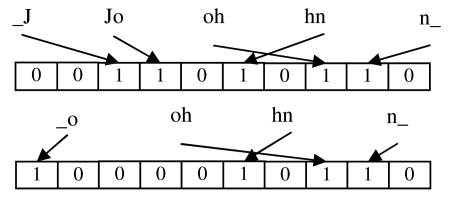 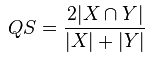 Dice coefficient =
Deterministic linkage methods
Probabilistic linkage methods
wi : Weight of linkage variable i – Value Range: 0-1
d : Edit distance – Value Range: 0-100

Expectation Maximization (EM) for optimal weights
Edit distance
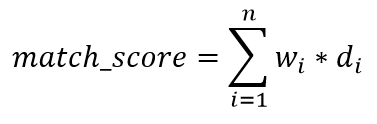 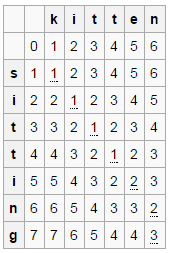 Linkage classification
Two classes
match_score ≥ threshold Matches
match_score < threshold  Non-Matches

Two classes
match_score ≥ threshold Matches
match_score < threshold  Non-Matches
Validation method
Sample: Potential linkages
Adjudicators:
Two reviewers
One tie-breaker
Validation result
True match: >=2 yeses
Incorrect match: >=2 nos OR 1 no + 1 maybe
Undecided: >= 2 maybes
Linkage methods
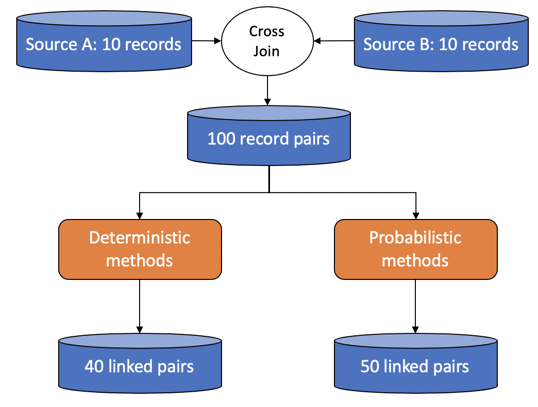 Hybrid linkage methods
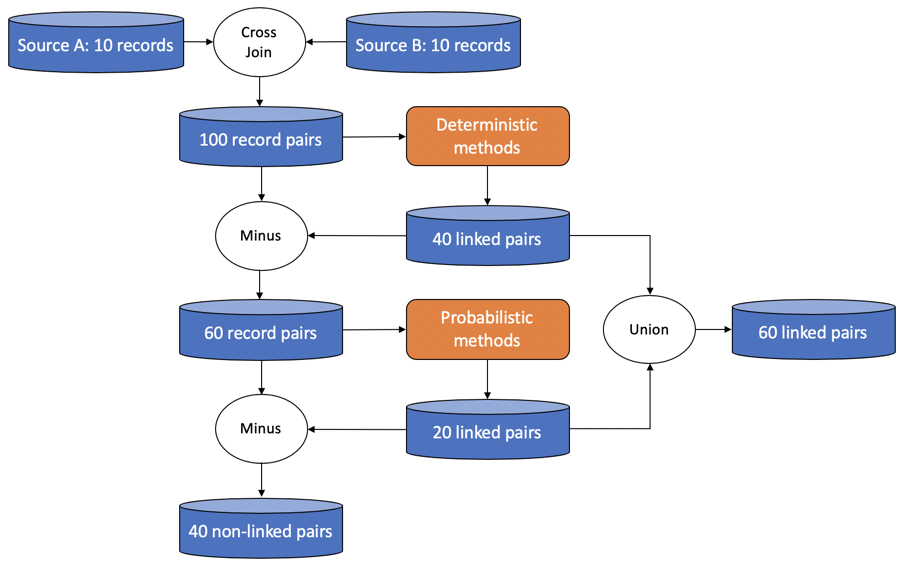 Summary
CURL = CU Record Linkage
Linkage data
Linkability measures
Data normalization
Data hashing
Linkage method
Deterministic
Probabilistic
Hybrid
Funding
D2V 
CDIFund
PCORI
Acknowledgement
Michael Kahn
Lisa Schilling
Chan Voong
Bethany Kwan
Jenna Reno
Chris Uhrich
Gali Baler
Tessa Crume
Lindsey Duca
Jessica Toth
Hossein Esteri
Ibrahim Lazrig
Andrew Hill
Will Carter
Rachel Zucker
Kimberly Muller
Doreen Molk
James Roberts
Thank You!